Seasonal Outlook
Elizabeth Padian
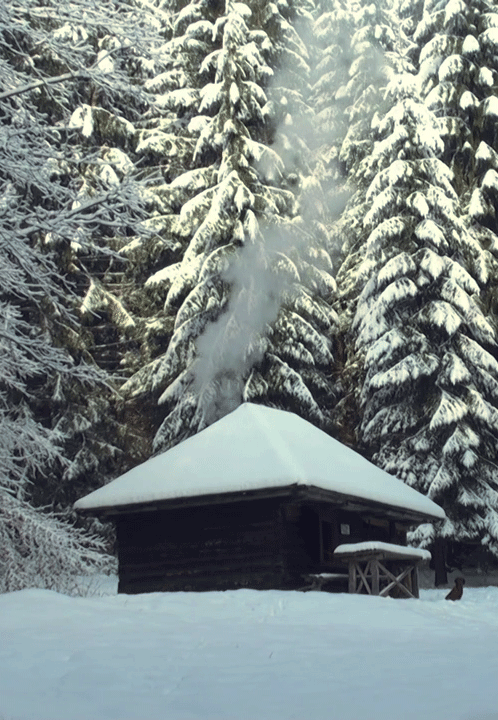 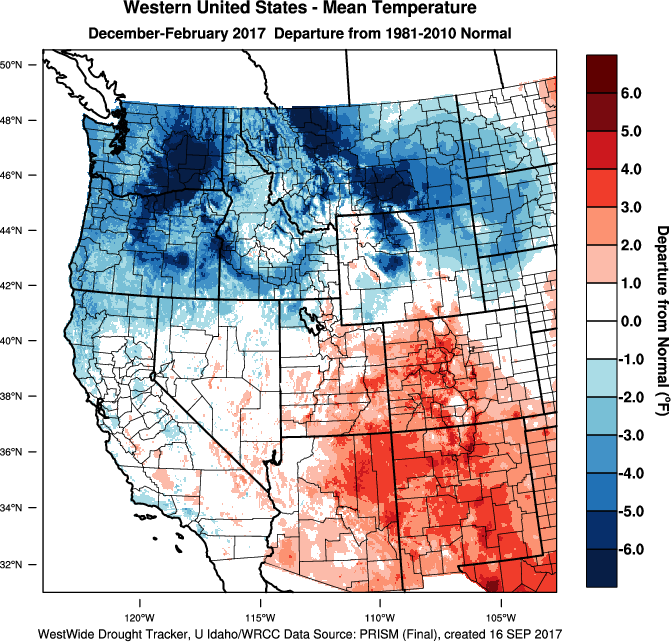 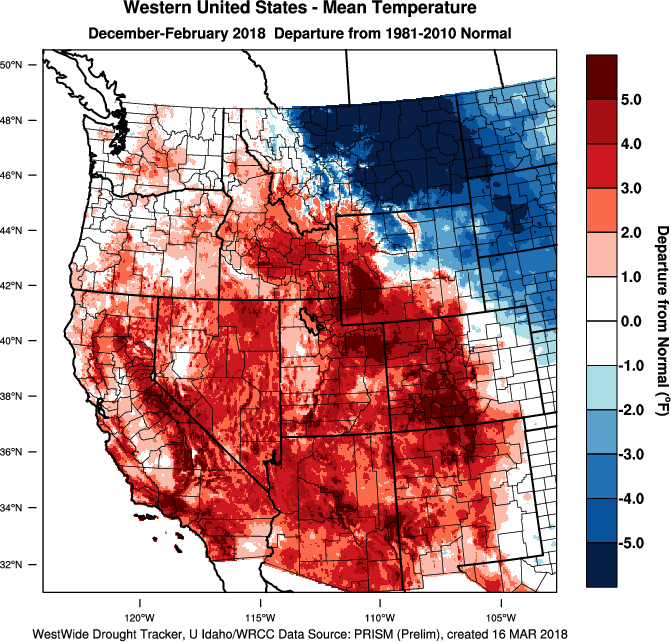 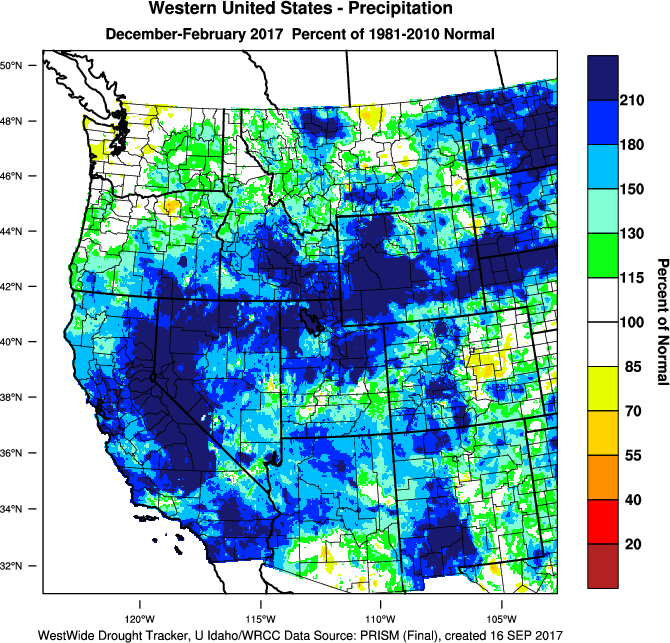 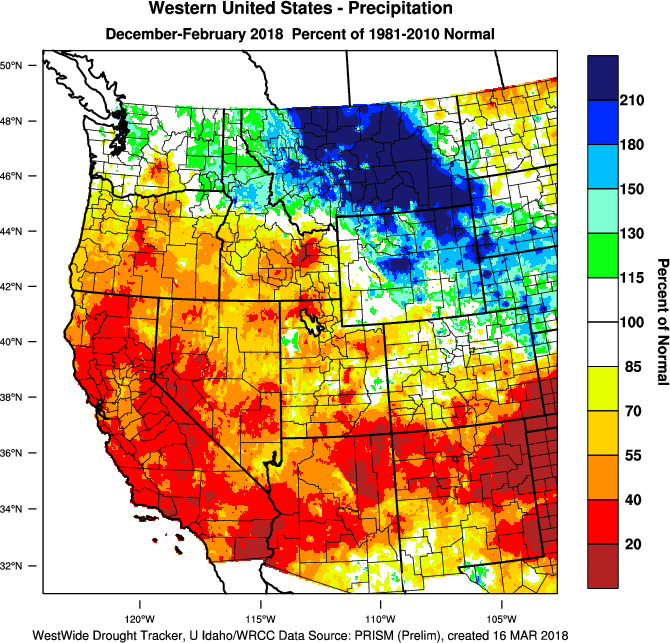 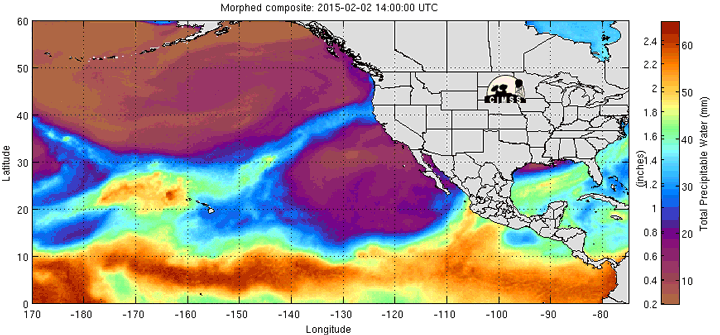 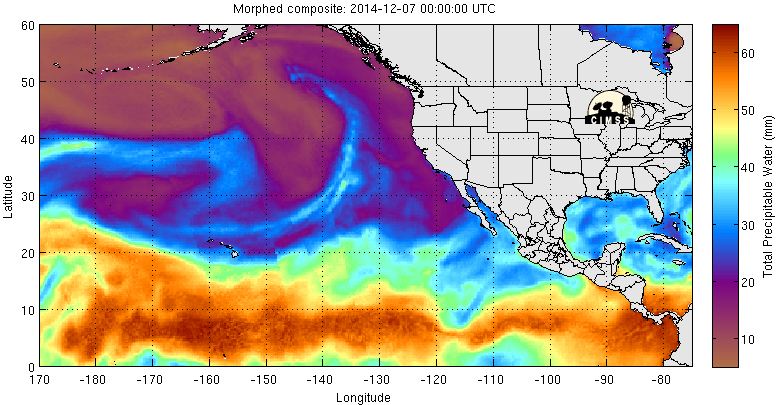 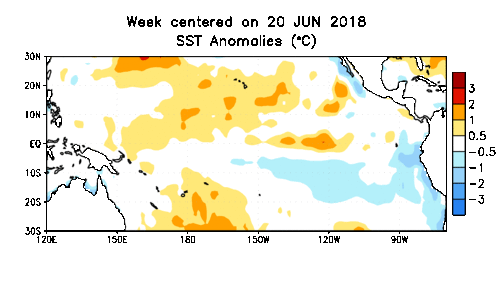 Currently: ENSO Neutral
NH Fall 2018: 60% chance of El Nino
NH Winter 2018-2019: 70% chance of El Nino
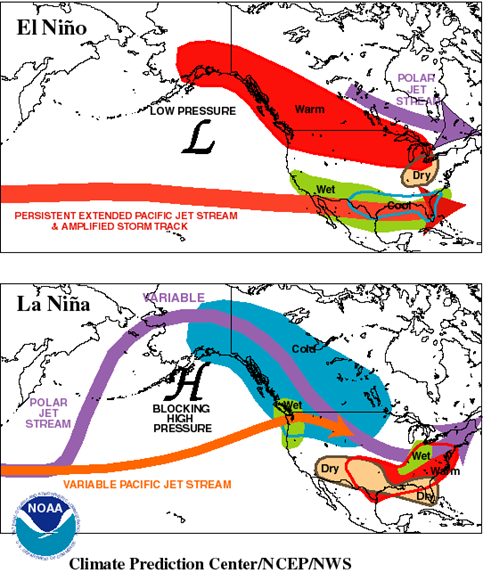 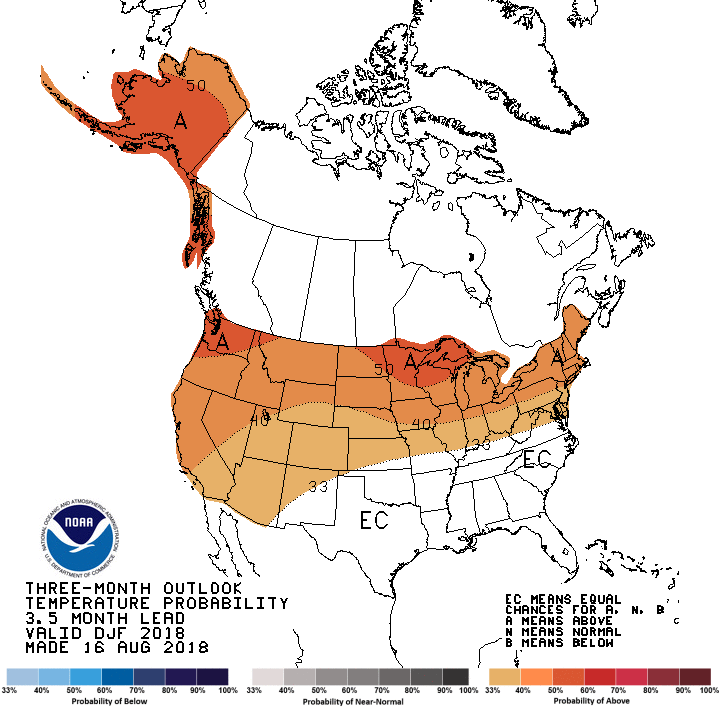 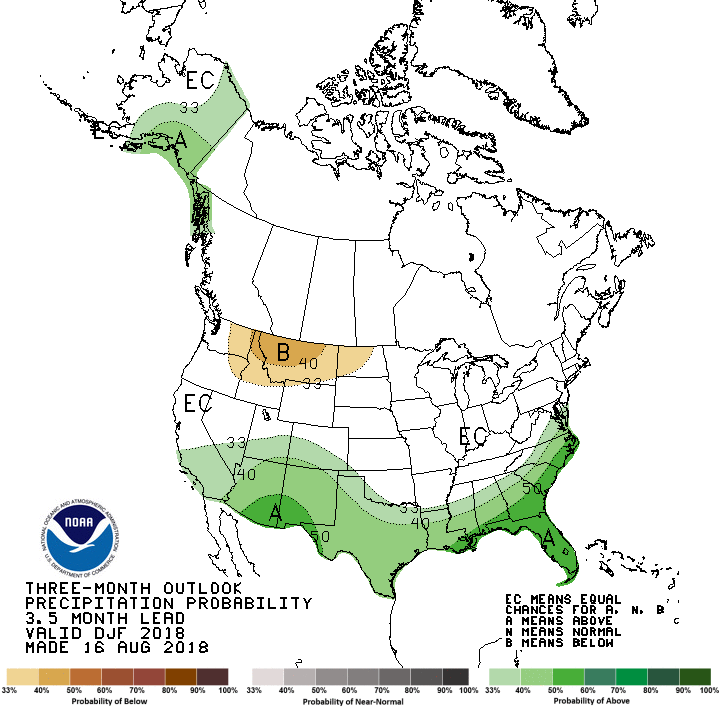 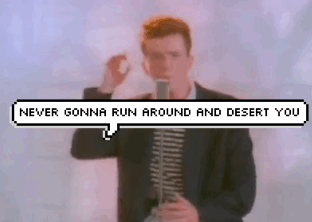 Elizabeth Padian
NWS WFO Boise
208-334-9860